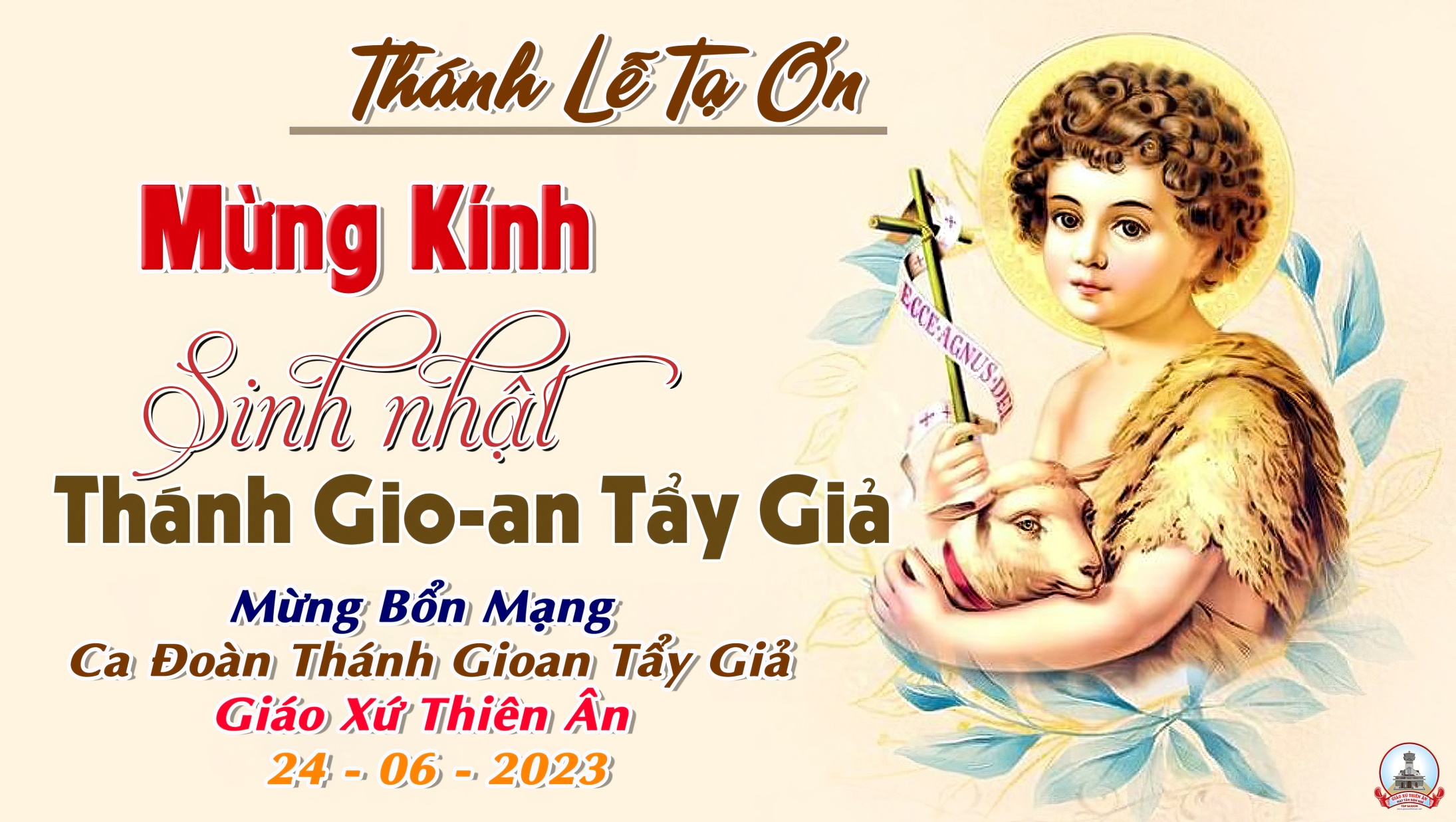 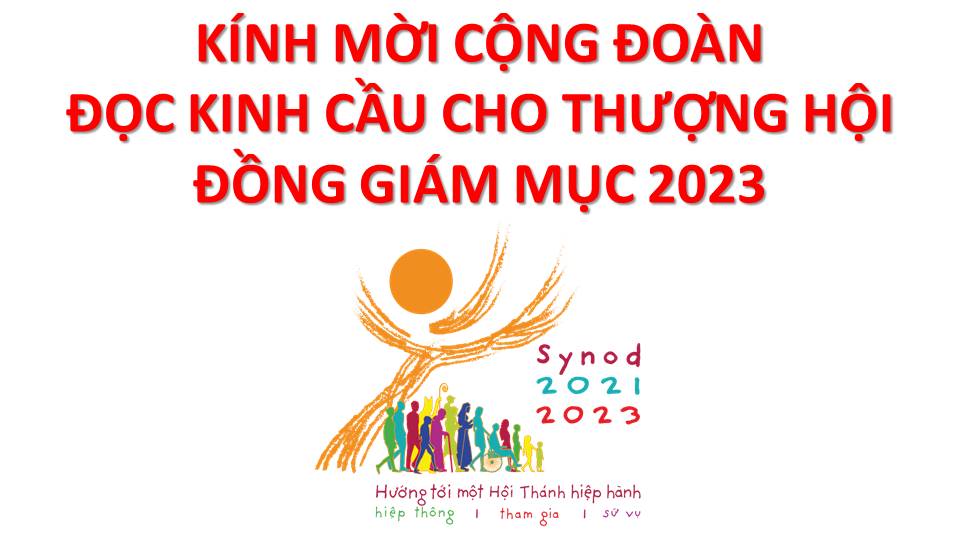 Lạy Chúa Thánh Thần là Ánh sáng Chân lý vẹn toàn, Chúa ban những ân huệ thích hợp cho từng thời đại, và dùng nhiều cách thế kỳ diệu để hướng dẫn Hội Thánh,
này chúng con đang chung lời cầu nguyện cho cácGiám mục, và những người tham dự Thượng Hội đồng Giám mục thế giới.
Xin Chúa làm nên cuộc Hiện Xuống mới trong đời sống HộiThánh, xin tuôn tràn trên các Mục tử  ơn khôn ngoan và thông hiểu,  gìn giữ các ngài luôn hiệp thông với nhau trong Chúa,
để các ngài cùng nhau tìm hiểu những điều đẹp ýChúa, và hướng dẫn đoàn Dân Chúa thực thi những điều Chúa truyền dạy.
Các giáo phận Việt Nam chúng con,luôn muốn cùng chung nhịp bước với Hội Thánh hoàn vũ, xin cho chúng con biết đồng cảm với nỗi thao thức của các Mục tử trên toàn thế giới, ngày càng ý thức hơn về tình hiệp thông,
thái độ tham gia và lòng nhiệt thành trong sứ vụ của HộiThánh, Nhờ lời chuyển cầu của Đức Trinh Nữ Maria, Nữ Vương các Tông đồ và là Mẹ của Hội Thánh,
Chúng con dâng lời khẩn cầu lên Chúa, là đấng hoạt động mọi nơi mọi thời, trong sự hiệp thông với Chúa Cha và Chúa Con, luôn mãi mãi đến muôn đời. Amen.
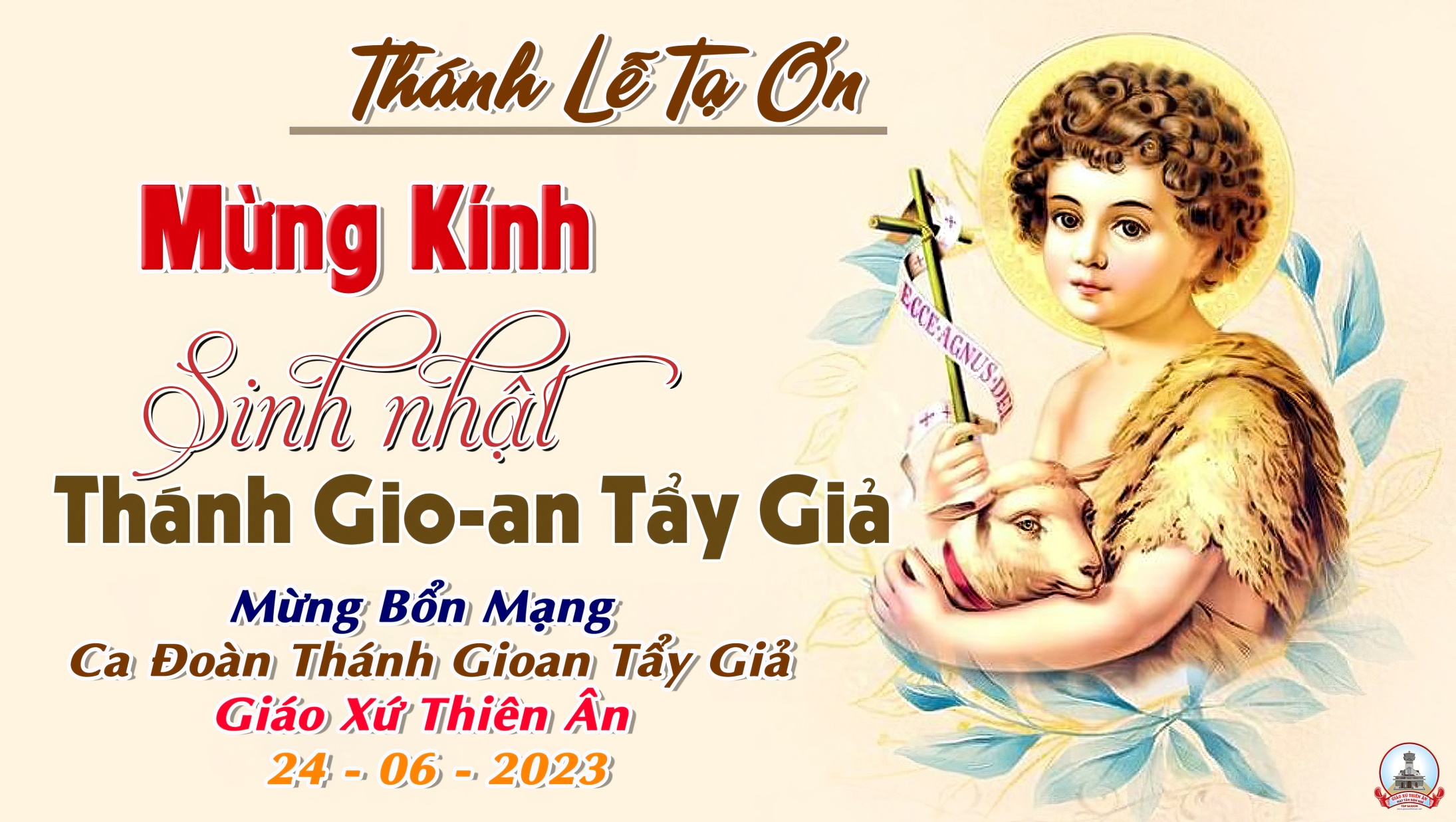 Ca Nhập LễThánh Gioan Tiền HôBùi Ninh
Đk: Nào cùng nhau tới mừng Thánh Gio-an Tiền hô chào đời. Một bài ca mới người hỡi vang lên ngợi ca Thiên Chúa. Ngay khi Thánh Gio-an thai nhi trong dạ mẹ tình cha, ơn do Chúa Ba Ngôi luôn tuôn ban ngập tràn đầy dư, khi ngôn sứ sinh ra tin vui cho lòng người gần xa.
Tk1: Ngày Vị Tiền hô sinh ra đời rộn ràng vang tiếng cười, là ngày nở tươi cho muôn người này một kỷ nguyên mới. Thời đại đà tới Chúa cứu đời lời từ xưa tiên báo, trọn tình tặng trao cho nhân trần nguồn hồng ân tuôn trào.
Đk: Nào cùng nhau tới mừng Thánh Gio-an Tiền hô chào đời. Một bài ca mới người hỡi vang lên ngợi ca Thiên Chúa. Ngay khi Thánh Gio-an thai nhi trong dạ mẹ tình cha, ơn do Chúa Ba Ngôi luôn tuôn ban ngập tràn đầy dư, khi ngôn sứ sinh ra tin vui cho lòng người gần xa.
Tk2:  Ngày Vị Tiền hô sinh ra đời nhờ hồng ân Chúa Trời, lòng Mẹ nhẹ vơi bao mong chờ giờ thành niềm vui mới. Thời của mẹ cha nay tuy già chẳng còn lo son rỗi, trở thành dòng dõi những thánh nhân hưởng hồng ân muôn đời.
Đk: Nào cùng nhau tới mừng Thánh Gio-an Tiền hô chào đời. Một bài ca mới người hỡi vang lên ngợi ca Thiên Chúa. Ngay khi Thánh Gio-an thai nhi trong dạ mẹ tình cha, ơn do Chúa Ba Ngôi luôn tuôn ban ngập tràn đầy dư, khi ngôn sứ sinh ra tin vui cho lòng người gần xa.
Tk3: Ngày Vị Tiền hô sinh ra đời nghiệm lời nơi Sứ thần, dù lòng Phụ thân mang nghi ngờ giờ thành niềm tin mới. Chẳng còn lặng câm trong âm thầm mở miệng tôn vinh Chúa, một niềm thành kính trót tâm tình phụng thờ trong an bình.
Đk: Nào cùng nhau tới mừng Thánh Gio-an Tiền hô chào đời. Một bài ca mới người hỡi vang lên ngợi ca Thiên Chúa. Ngay khi Thánh Gio-an thai nhi trong dạ mẹ tình cha, ơn do Chúa Ba Ngôi luôn tuôn ban ngập tràn đầy dư, khi ngôn sứ sinh ra tin vui cho lòng người gần xa.
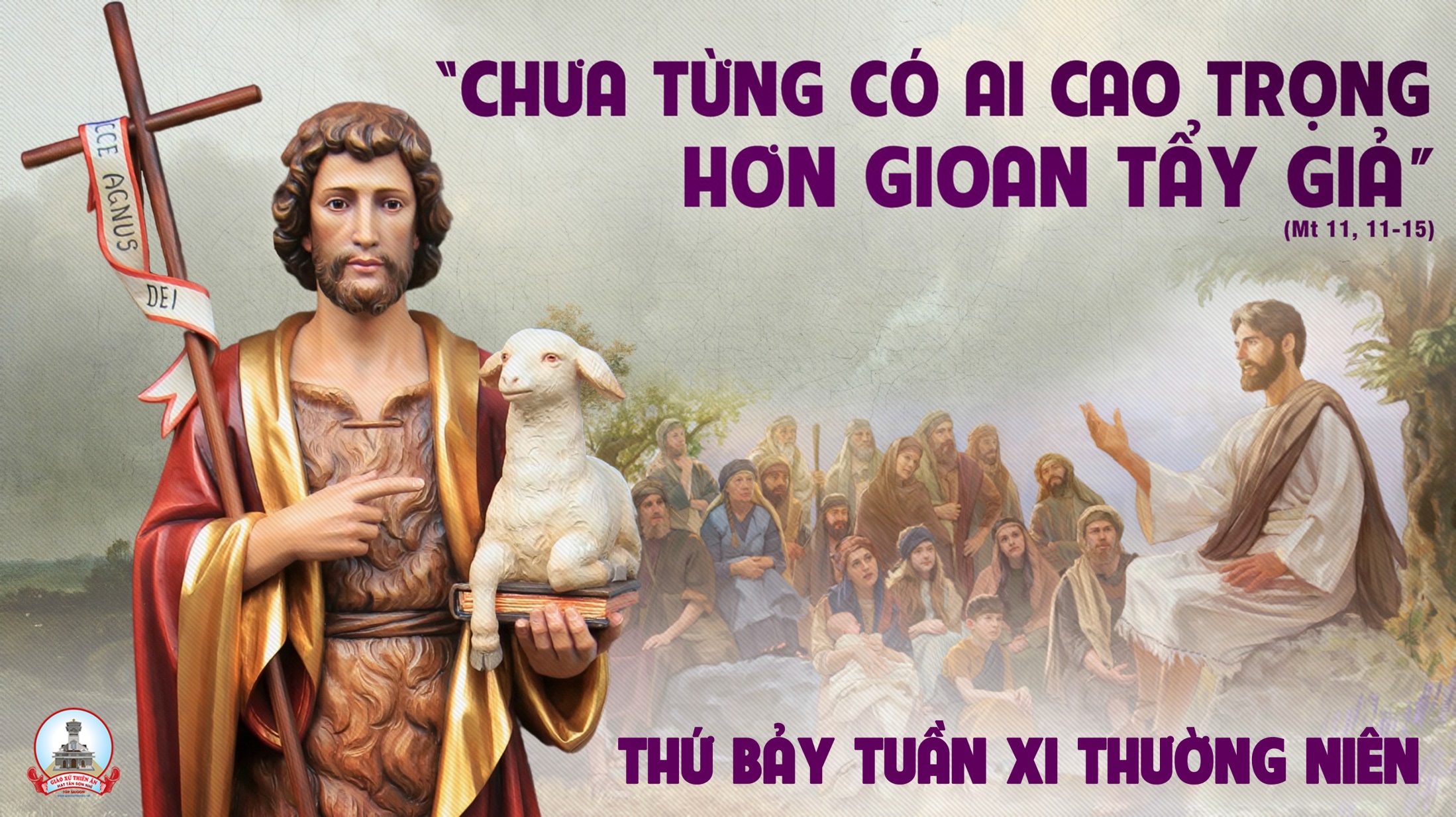 KINH VINH DANH
Ca Lên Đi 2
KINH VINH DANH
Chủ tế: Vinh danh Thiên Chúa trên các tầng trời. Và bình an dưới thế, bình an dưới thế cho người thiện tâm.
Chúng con ca ngợi Chúa. Chúng con chúc tụng Chúa. Chúng con thờ lạy Chúa. Chúng con tôn vinh Chúa. Chúng con cảm tạ Chúa vì vinh quang cao cả Chúa.
Lạy Chúa là Thiên Chúa, là Vua trên trời, là Chúa Cha toàn năng. Lạy Con Một Thiên Chúa, Chúa Giê-su Ki-tô.
Lạy Chúa là Thiên Chúa, là Chiên Thiên Chúa, là Con Đức Chúa Cha. Chúa xoá tội trần gian, xin thương, xin thương, xin thương xót chúng con.
Chúa xoá tội trần gian, Xin nhận lời chúng con cầu khẩn. Chúa ngự bên hữu Đức Chúa Cha, xin thương, xin thương, xin thương xót chúng con.
Vì lạy Chúa Giê-su Ki-tô, chỉ có Chúa là Đấng Thánh, chỉ có Chúa là Chúa, chỉ có Chúa là Đấng Tối Cao, cùng Đức Chúa Thánh Thần trong vinh quang Đức Chúa Cha. A-men. A-men.
KINH VINH DANH
Chủ tế: Vinh danh Thiên Chúa trên các tầng trời.A+B: Và bình an dưới thế cho người thiện tâm.
A: Chúng con ca ngợi Chúa.
B: Chúng con chúc tụng Chúa. A: Chúng con thờ lạy Chúa. 
B: Chúng con tôn vinh Chúa.
A: Chúng con cảm tạ Chúa vì vinh quang cao cả Chúa.
B: Lạy Chúa là Thiên Chúa, là Vua trên trời, là Chúa Cha toàn năng.
A: Lạy con một Thiên Chúa,            Chúa Giêsu Kitô.
B: Lạy Chúa là Thiên Chúa, là Chiên Thiên Chúa là Con Đức Chúa Cha.
A: Chúa xóa tội trần gian, xin thương xót chúng con.
B: Chúa xóa tội trần gian, xin nhậm lời chúng con cầu khẩn.
A: Chúa ngự bên hữu Đức Chúa Cha, xin thương xót chúng con.
B: Vì lạy Chúa Giêsu Kitô, chỉ có Chúa là Đấng Thánh.
Chỉ có Chúa là Chúa, chỉ có Chúa là đấng tối cao.
A+B: Cùng Đức Chúa Thánh Thần trong vinh quang Đức Chúa Cha. 
Amen.
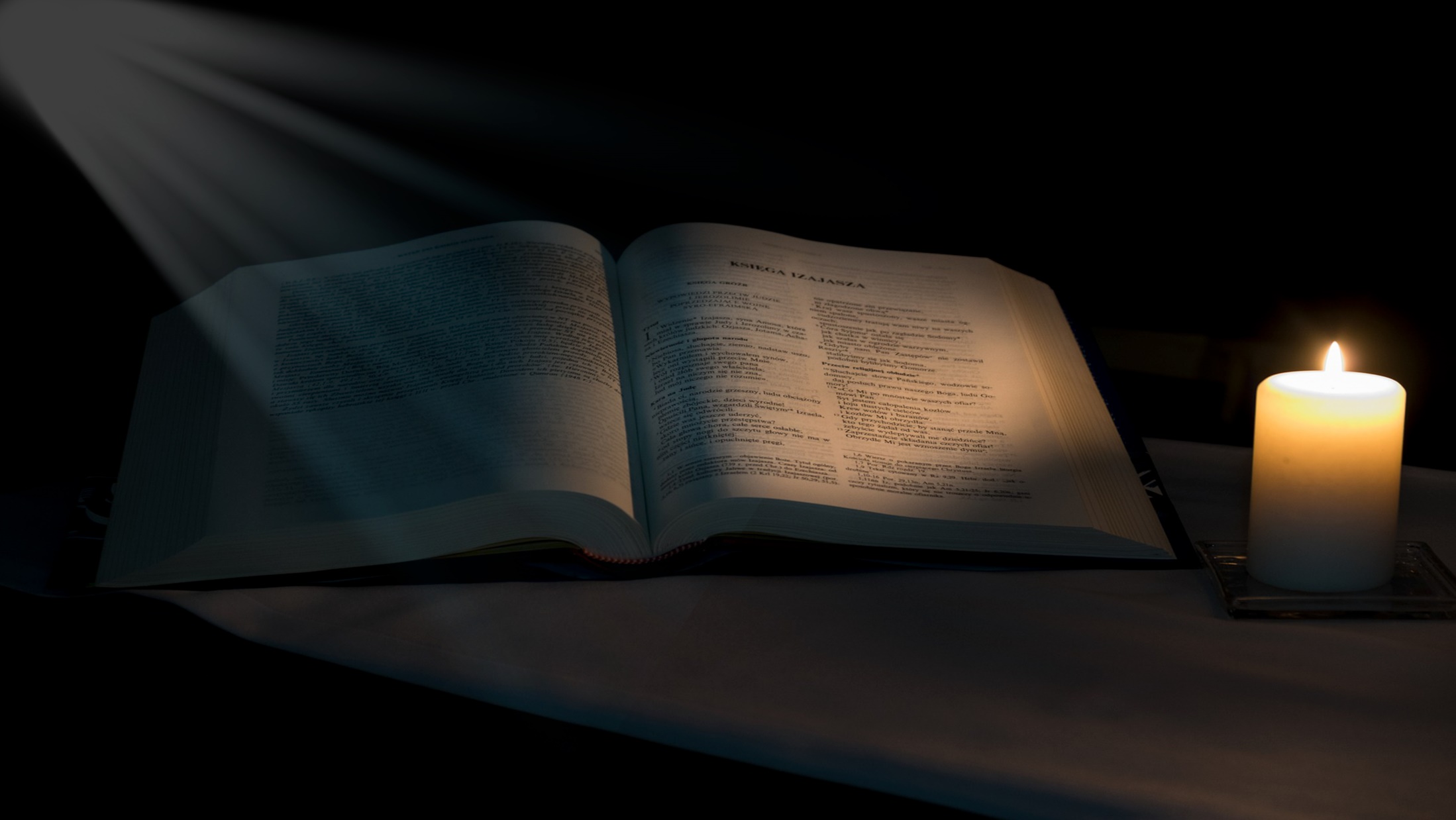 Bài đọc 1.
Bài trích sách ngôn sứ I-sai-a.
Tạ ơn Chúa đã dựng nên con cách lạ lùng.
Đáp CaThánh Vịnh 138Lm Kim Long03 Câu
Đk: Tạ ơn Chúa (í) tạ ơn Chúa đã dựng nên con cách lạ lùng.
Tk1: Chúa đã dò xét con và Ngài đã biết, biết con khi đứng khi ngồi, biết con suy nghĩ những gì, biết con trên muôn nẻo đường, biết con trên dặm hành hương.
Đk: Tạ ơn Chúa (í) tạ ơn Chúa đã dựng nên con cách lạ lùng.
Tk2: Chúa đã tạo tác con từ trong thai mẫu, nắn con trong tấm thân này. Cất lên câu tán dương Ngài, tác nên thân con lạ lùng, biết bao nhiêu là kỳ công.
Đk: Tạ ơn Chúa (í) tạ ơn Chúa đã dựng nên con cách lạ lùng.
Tk3: Chúa có lạ lẫm chi này hồn con đây, Chúa luôn thấu suốt am tường, biết con xương cốt vẹn toàn, lúc con sinh ra âm thầm, biết bao nhiêu là tình thâm.
Đk: Tạ ơn Chúa (í) tạ ơn Chúa đã dựng nên con cách lạ lùng.
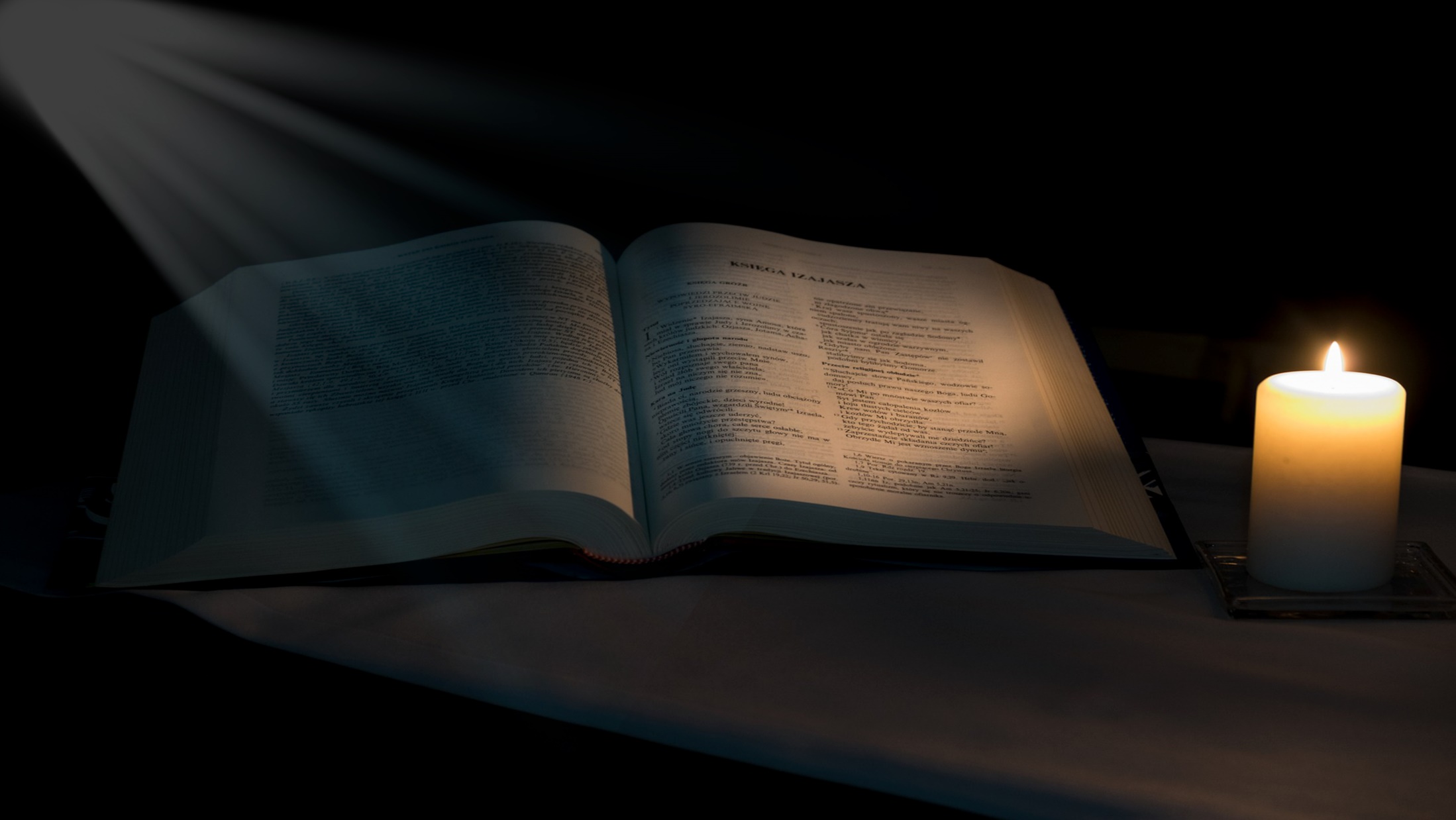 Bài đọc 2.
Bài trích sách Công vụ Tông Đồ.
Ông Gioan đã rao giảng để dọn đường cho Đức Kitô.
Alleluia-Alleluia: Hài nhi hỡi, con sẽ mang tước hiệu là tiên tri của Đấng Tối Cao, con sẽ đi trước Chúa mở lối cho Ngài.  Alleluia.
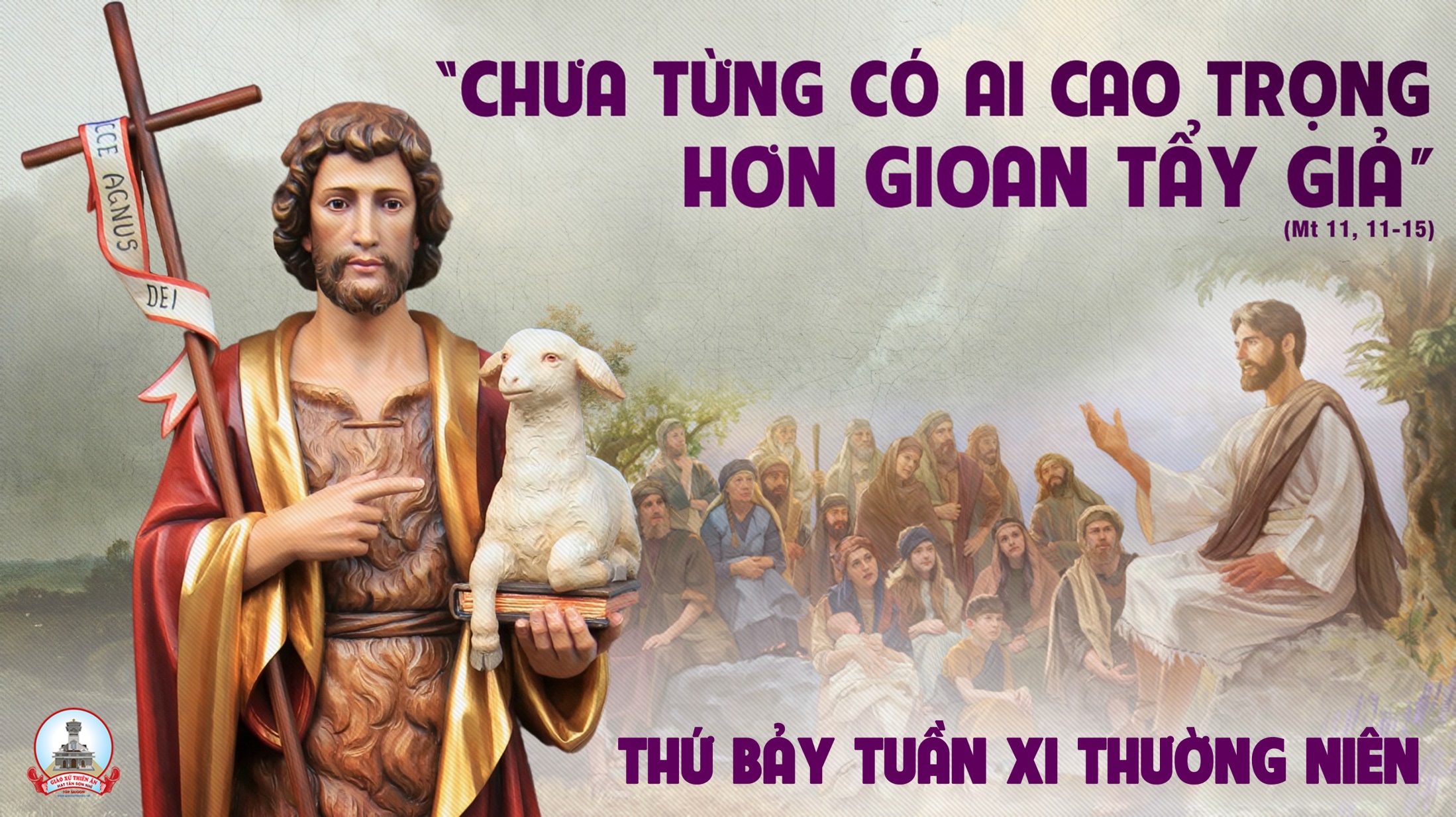 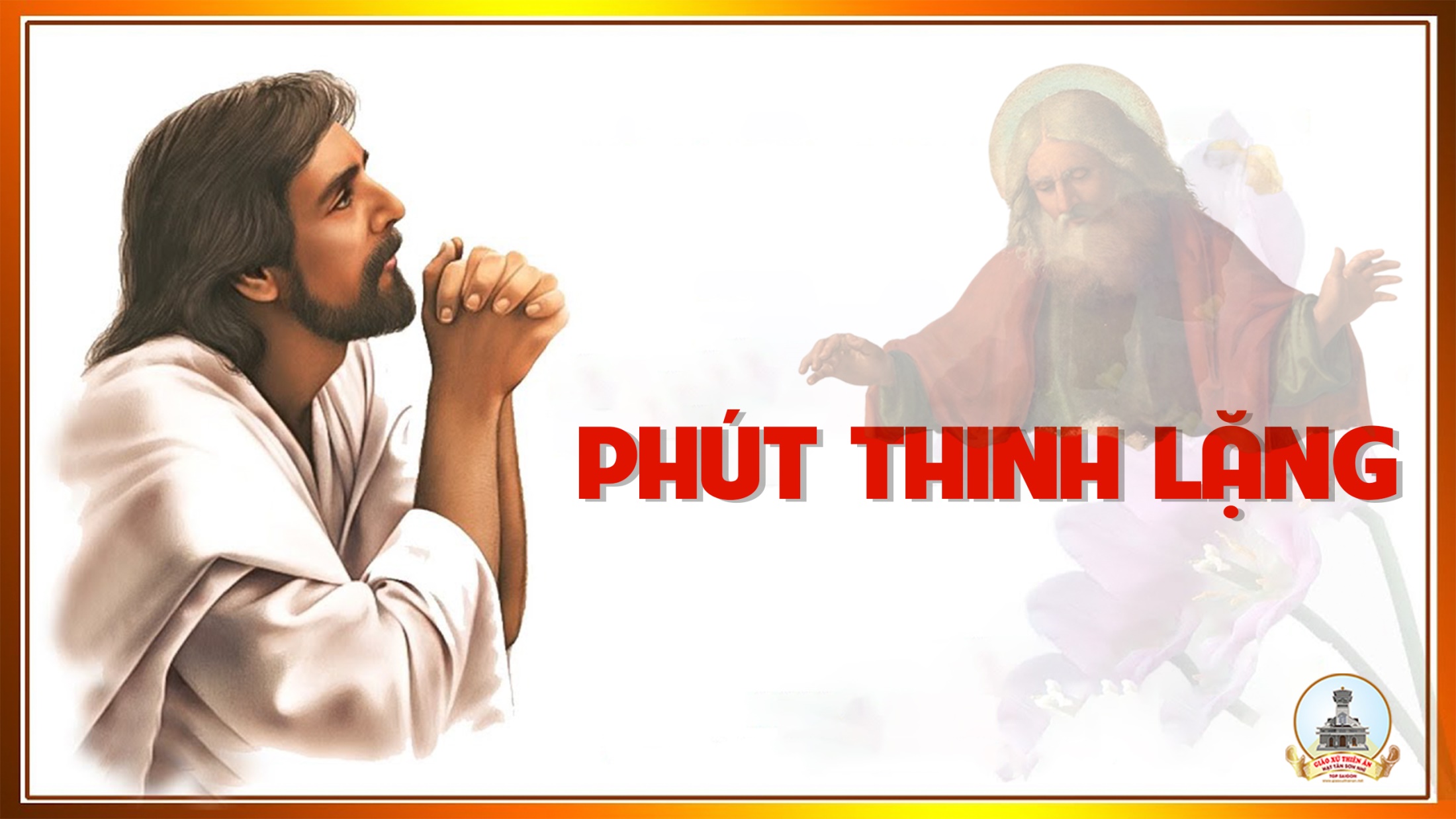 KINH TIN KÍNH
Tôi tin kính một Thiên Chúa là Cha toàn năng, Đấng tạo thành trời đất, muôn vật hữu hình và vô hình.
Tôi tin kính một Chúa Giêsu Kitô, Con Một Thiên Chúa, Sinh bởi Đức Chúa Cha từ trước muôn đời.
Người là Thiên Chúa bởi Thiên Chúa, Ánh Sáng bởi Ánh Sáng, Thiên Chúa thật bởi Thiên Chúa thật,
được sinh ra mà không phải được tạo thành, đồng bản thể với Đức Chúa Cha: nhờ Người mà muôn vật được tạo thành.
Vì loài người chúng ta và để cứu độ chúng ta, Người đã từ trời xuống thế.
Bởi phép Đức Chúa Thánh Thần, Người đã nhập thể trong lòng Trinh Nữ Maria, và đã làm người.
Người chịu đóng đinh vào thập giá vì chúng ta, thời quan Phongxiô Philatô; Người chịu khổ hình và mai táng, ngày thứ ba Người sống lại như lời Thánh Kinh.
Người lên trời, ngự bên hữu Đức Chúa Cha, và Người sẽ lại đến trong vinh quang để phán xét kẻ sống và kẻ chết, Nước Người sẽ không bao giờ cùng.
Tôi tin kính Đức Chúa Thánh Thần là Thiên Chúa và là Đấng ban sự sống, Người bởi Đức Chúa Cha và Đức Chúa Con mà ra,
Người được phụng thờ và tôn vinh cùng với Đức Chúa Cha và Đức Chúa Con: Người đã dùng các tiên tri mà phán dạy.
Tôi tin Hội Thánh duy nhất thánh thiện công giáo và tông truyền.
Tôi tuyên xưng có một Phép Rửa để tha tội. Tôi trông đợi kẻ chết sống lại và sự sống đời sau. Amen.
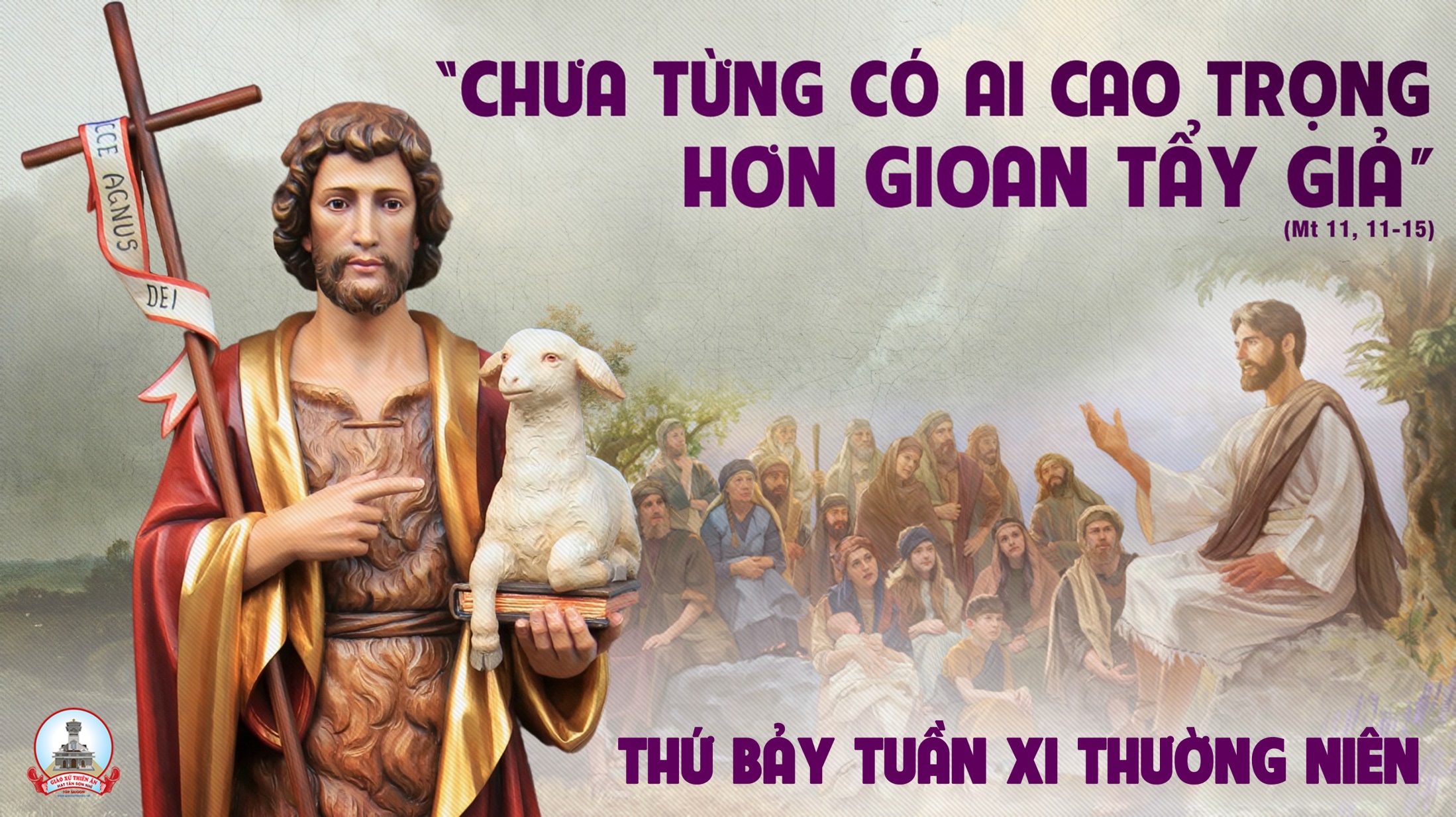 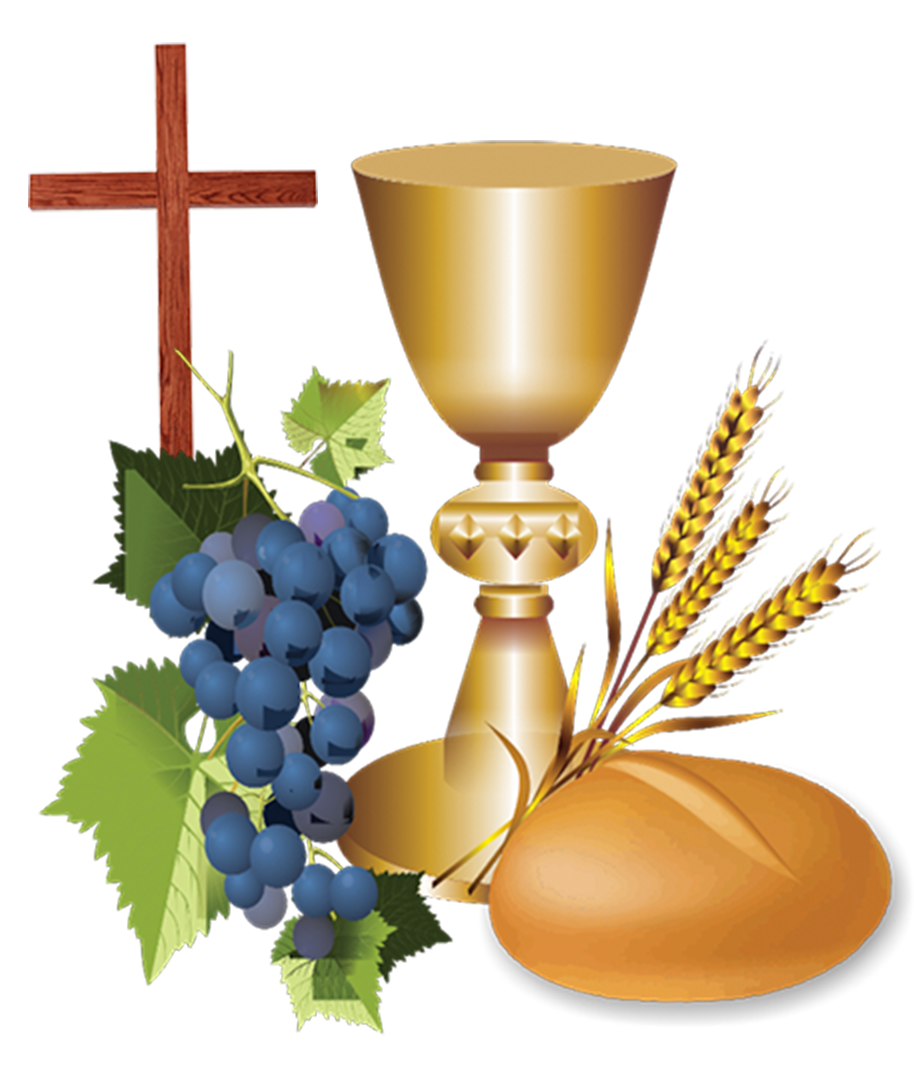 Ca Dâng Lễ
Xin Tiến Dâng ChaLinh Trần Thy
Đk: Con xin tiến dâng lên Cha này bánh miến. Chén rượu nồng đoàn con xin tiến dâng lên Cha. Từng ngày vất vả từ trên nương cao. Bao nhiêu tháng năm gắng công vun trồng. Xin dâng tiến Cha tâm tư thành tín, trọn niềm tin, đoàn con kính dâng tâm tình tạ ơn.
Tk1: Xin dâng Chúa muôn tri ân, tình Ngài mến thương vô ngần. Dạt dào phúc ân rộng ban. Đường đời vẫn còn ngàn muôn chông gai, Ngài là ánh hồng rạng soi tương lai cho dẫu trên đường dài, bao vất vả miệt mài, con xin phó dâng về Ngài.
Đk: Con xin tiến dâng lên Cha này bánh miến. Chén rượu nồng đoàn con xin tiến dâng lên Cha. Từng ngày vất vả từ trên nương cao. Bao nhiêu tháng năm gắng công vun trồng. Xin dâng tiến Cha tâm tư thành tín, trọn niềm tin, đoàn con kính dâng tâm tình tạ ơn.
Tk2: Bao nhiêu tháng năm qua mau, tình đời vẫn luôn tươi màu, đượm nhuần biết bao tình sâu. Người người kết hợp từ muôn phương, tìm về với Ngài đầy bao yêu thương. Xin Chúa luôn đưa đường, soi lối trong đêm trường, Chúa dẫn con trong tình thương.
Đk: Con xin tiến dâng lên Cha này bánh miến. Chén rượu nồng đoàn con xin tiến dâng lên Cha. Từng ngày vất vả từ trên nương cao. Bao nhiêu tháng năm gắng công vun trồng. Xin dâng tiến Cha tâm tư thành tín, trọn niềm tin, đoàn con kính dâng tâm tình tạ ơn.
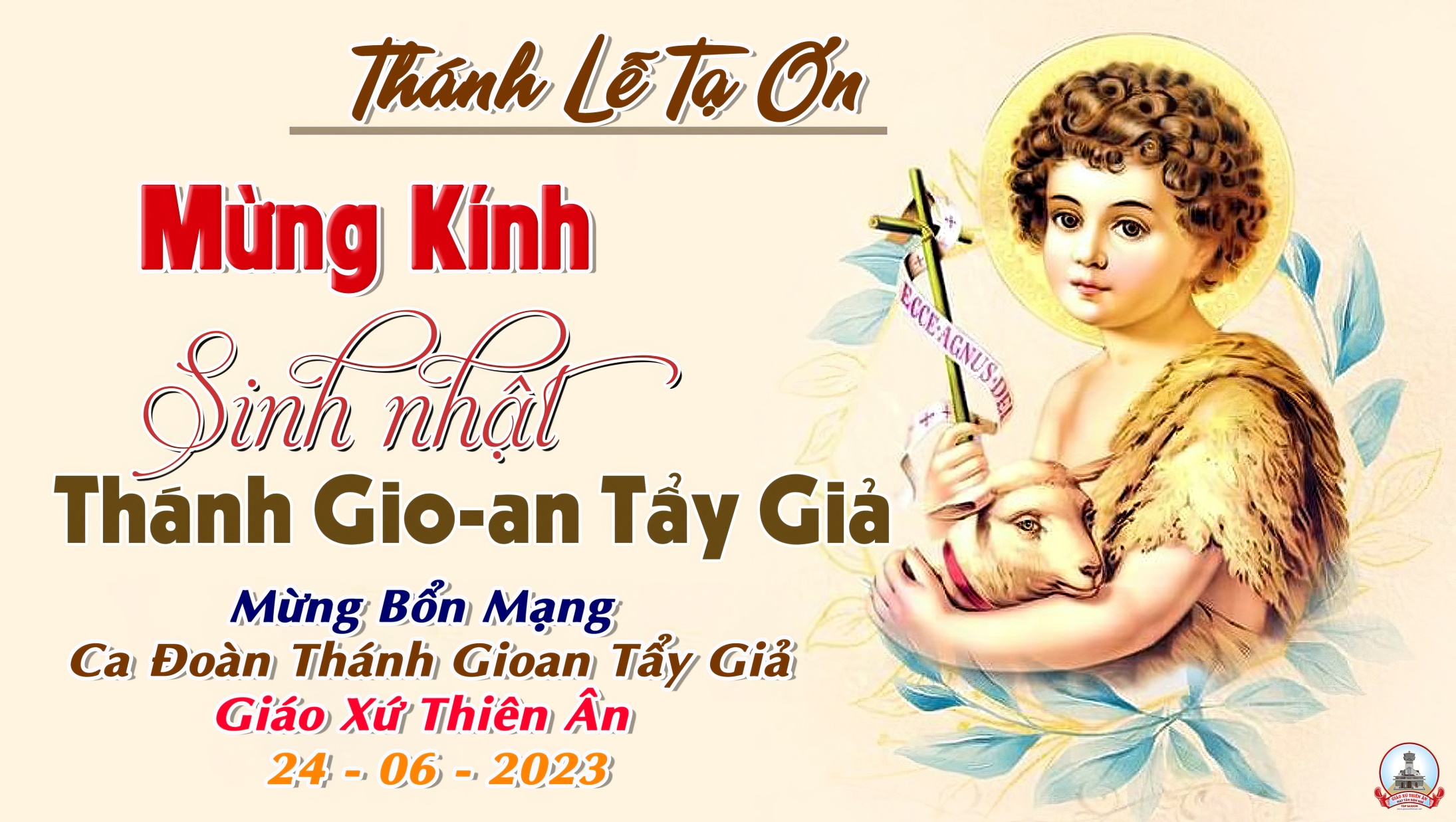 Ca Nguyện Hiệp LễDâng Lời Ngợi CaAnh Tuấn
Đk: Muôn đời xin dâng lời ngợi ca, ngợi ca Thiên Chúa (Chúa tác sinh muôn loài) Đấng tác thành nên tôi. (Dù tôi đây đâu có là chi) Dù tôi đây đâu đáng là gì, mà người trìu mến chở che luôn, như mẹ hiền ủ ấp con thơ.
Tk1: Này Người đã chọn tôi từ trong lòng thân mẫu. Người nhớ đến tôi khi chưa mở mắt chào đời, và từng bước tôi đi trong đời tay Người đưa lối. Ôi Thiên Chúa của tôi xin ca ngợi Chúa muôn đời.
Đk: Muôn đời xin dâng lời ngợi ca, ngợi ca Thiên Chúa (Chúa tác sinh muôn loài) Đấng tác thành nên tôi. (Dù tôi đây đâu có là chi) Dù tôi đây đâu đáng là gì, mà người trìu mến chở che luôn, như mẹ hiền ủ ấp con thơ.
Tk2: Này Người tác thành tôi thật lạ lùng xiết bao. Người Thánh Hiến tôi sai tôi vào giữa cuộc đời, mà lần bước tung gieo Tin Mừng cho mọi dân nước. Ôi Thiên Chúa của tôi xin ca ngợi Chúa muôn đời.
Đk: Muôn đời xin dâng lời ngợi ca, ngợi ca Thiên Chúa (Chúa tác sinh muôn loài) Đấng tác thành nên tôi. (Dù tôi đây đâu có là chi) Dù tôi đây đâu đáng là gì, mà người trìu mến chở che luôn, như mẹ hiền ủ ấp con thơ.
Tk3: này Người giữ gìn tôi khỏi muôn điều xấu xa. Người dấu kín tôi khi tôi quân thù kiếm tìm tôi, và Người sẽ ra tay cứu độ trong ngày nguy khốn. Ôi Thiên Chúa của tôi xin ca ngợi Chúa muôn đời.
Tk4: Này Người đã dạy tôi từ khi còn ấu thơ. Người dẫn dắt tôi đi trong nẻo chính đường ngay. Rày và đến mai sau ơn Người tôi kể sao xiết. Ôi Thiên Chúa của tôi xin ca ngợi Chúa muôn đời.
Đk: Muôn đời xin dâng lời ngợi ca, ngợi ca Thiên Chúa (Chúa tác sinh muôn loài) Đấng tác thành nên tôi. (Dù tôi đây đâu có là chi) Dù tôi đây đâu đáng là gì, mà người trìu mến chở che luôn, như mẹ hiền ủ ấp con thơ.
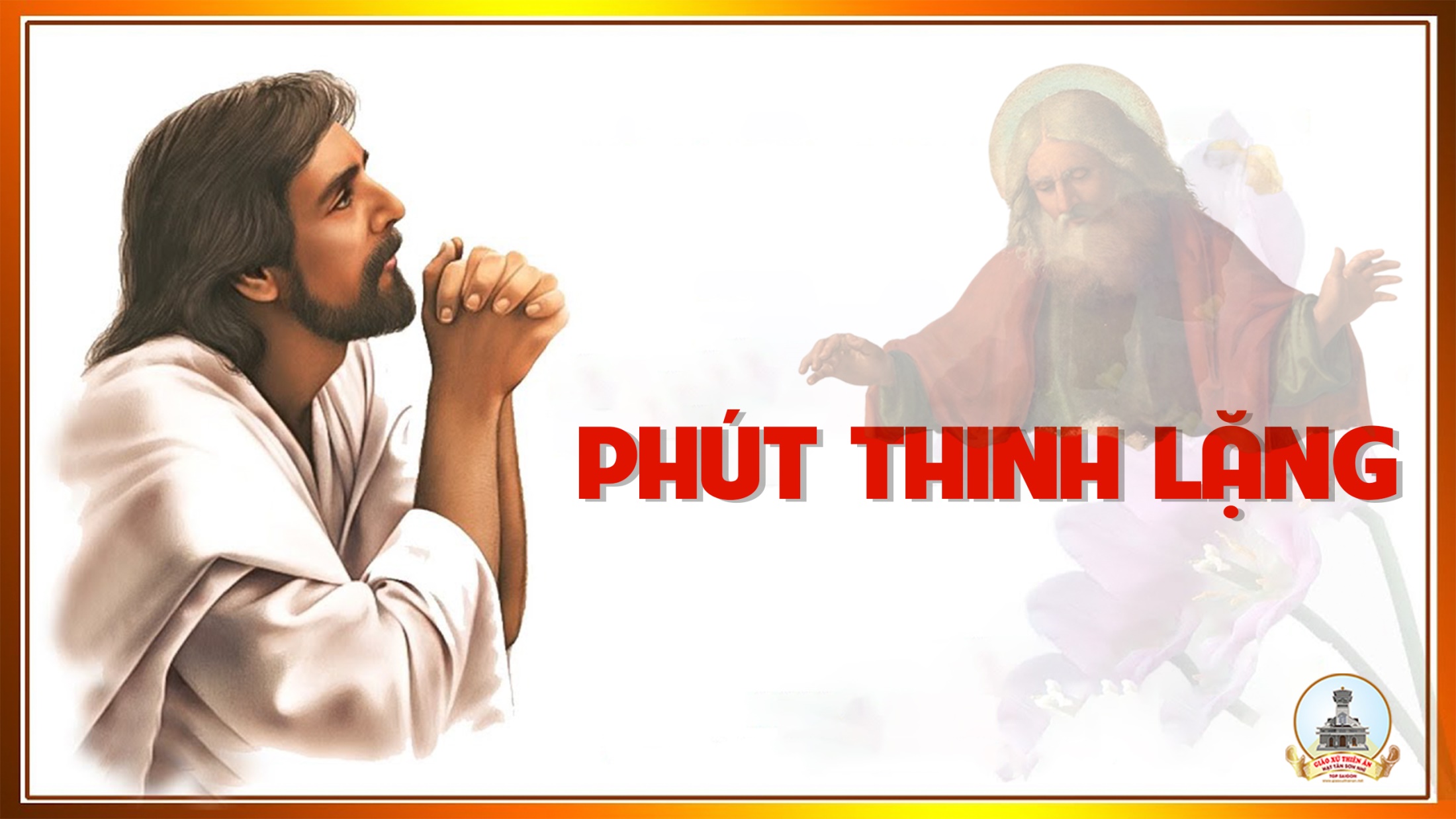 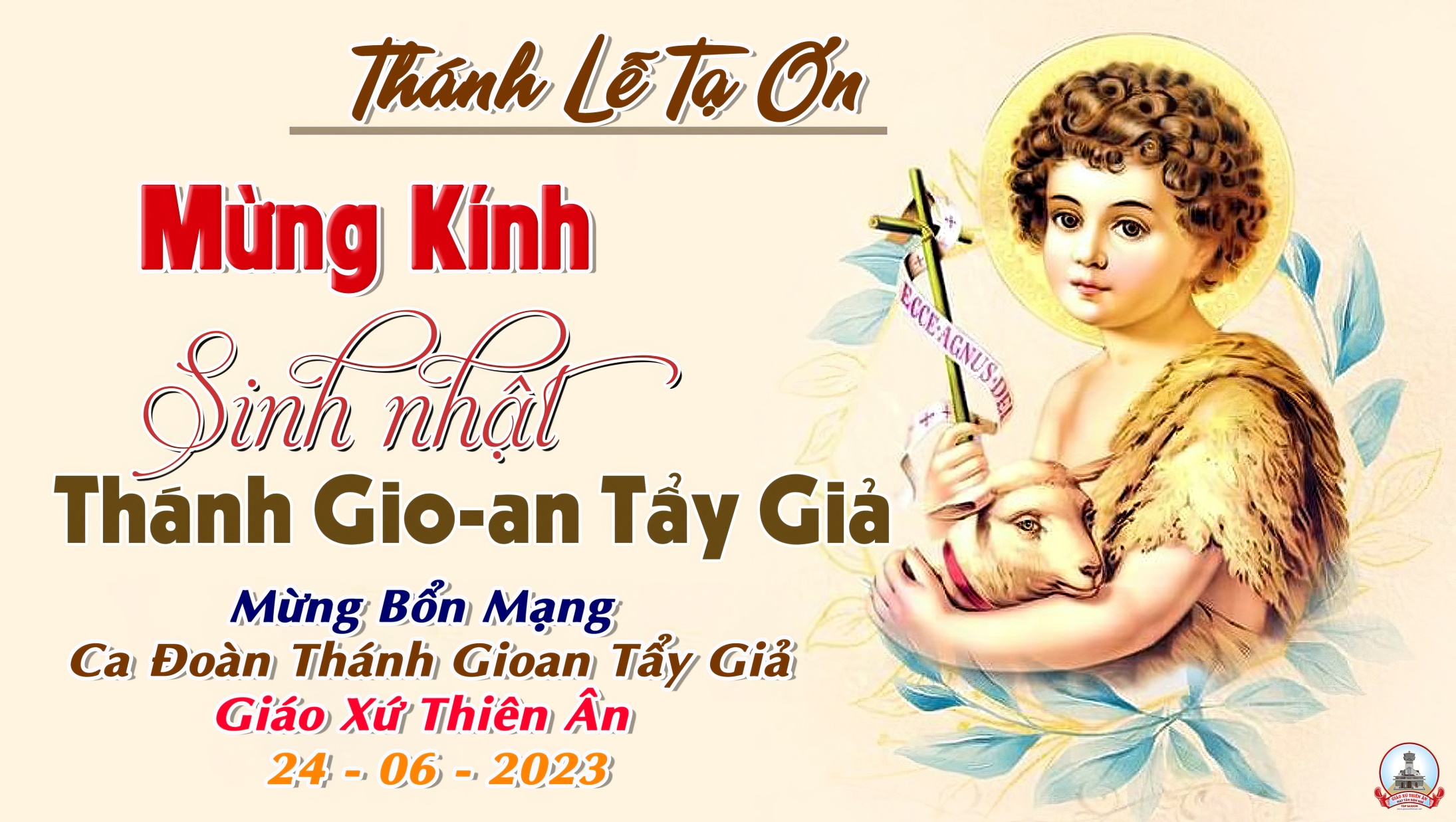 Ca Kết LễTheo Gót Gioan Tiền HôLm. Phương Anh
Tk1: Xưa Gioan tiền hô đi loan tin cứu độ, loan tin Đức Kitô đến giữa trần gian.
Đk: Nào anh em ta hân hoan loan Tin mừng, loan Tin mừng Chúa đã đến nơi trần gian. Nào anh em ta hân hoan loan Tin mừng, loan Tin mừng Người sẽ đến trong vinh quang.
Tk2: Theo Gioan tiền hô ta loan tin cứu độ, loan tin Đức Kitô sẽ đến nơi trần gian
Đk: Nào anh em ta hân hoan loan Tin mừng, loan Tin mừng Chúa đã đến nơi trần gian. Nào anh em ta hân hoan loan Tin mừng, loan Tin mừng Người sẽ đến trong vinh quang.
Tk3: Xưa Gioan tiền hô đi trước để dọn đường, cho danh Đức Kitô đến rắc gieo tình thương
Đk: Nào anh em ta hân hoan loan Tin mừng, loan Tin mừng Chúa đã đến nơi trần gian. Nào anh em ta hân hoan loan Tin mừng, loan Tin mừng Người sẽ đến trong vinh quang.
Tk4: Theo Gioan tiền hô ta đi trước dọn đường, cho danh Đức Kitô sẽ đến trong uy quyền
Đk: Nào anh em ta hân hoan loan Tin mừng, loan Tin mừng Chúa đã đến nơi trần gian. Nào anh em ta hân hoan loan Tin mừng, loan Tin mừng Người sẽ đến trong vinh quang.
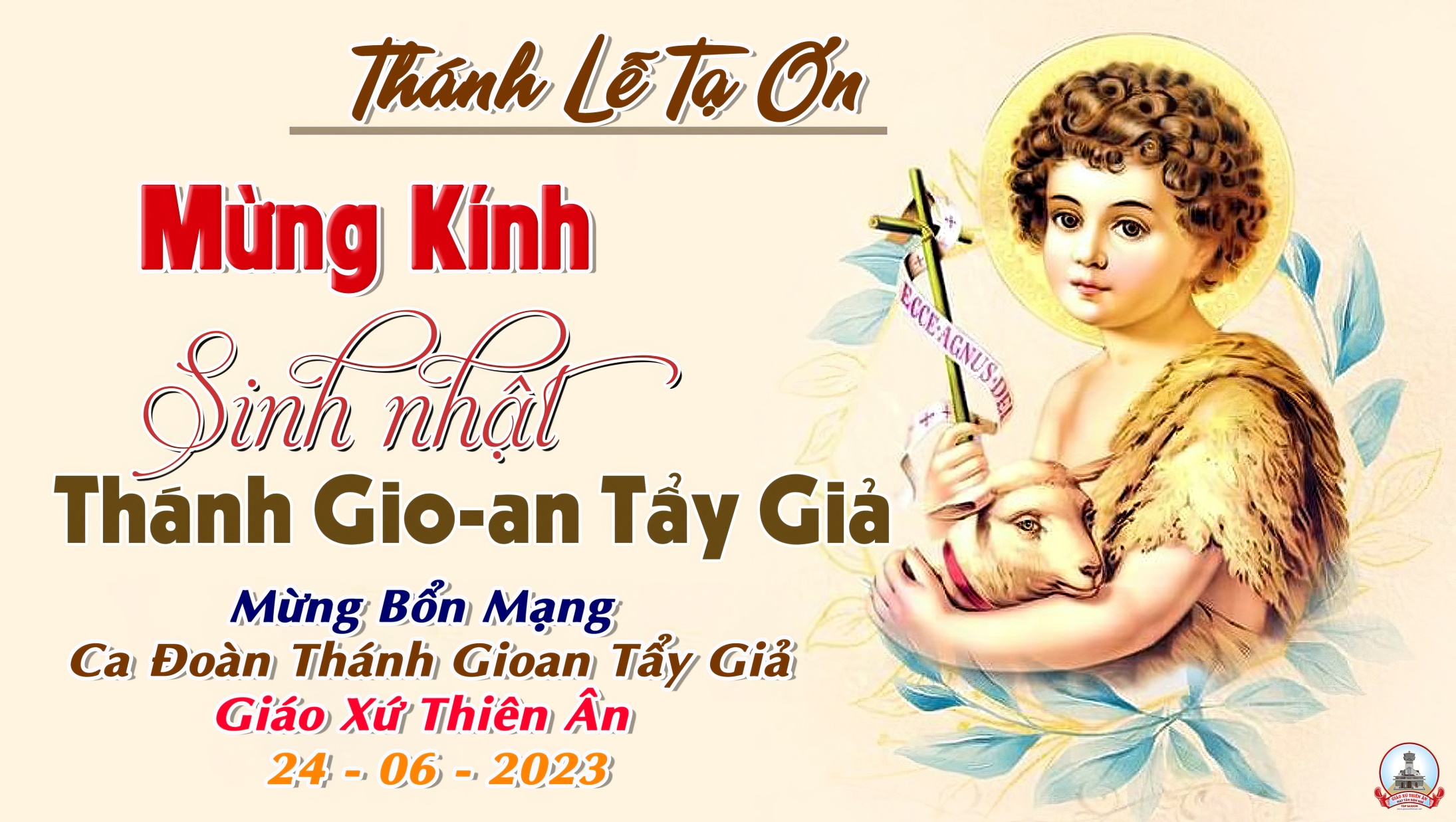